Az informatikai beszerzések központosítását támogató
rendszer továbbfejlesztése, bővítése
(Integrált DKÜ Portál Rendszer) című projekt
KÖFOP-1.0.0-VEKOP-15-2019-00057

Képzési anyag
Oktatás tematikája
Tervkezelés
Igénykezelés
Közbeszerzési folyamatok elektronikus támogatása
KM2-es folyamatok
Egyedi beszerzések
E-árlejtés
KM1-es folyamatok
E-Értesítés használata
AIK és Éves Beszámoló
Nyilvántartások
Intelligens jelentéskészítés
Kapcsolódás más rendszerekhez
Informatikai beszerzési tervek kezelése és frissítése
Intézményi oldal leírása
Az intézményi nyitólap beszerzési tervek menüpontján keresztül elérhető.
A menüpont megnyitásával megjelennek a tervek státusz szerinti bontásban, külön fülön:
Folyamatban
Benyújtott
Lezárt
Érvénytelenített
Visszavont
Továbbá elérhető egy kereső funkció, mellyel a tervek között szűrőfeltételek alapján lehet keresni.
A találati listából státusz alapján lehet az adott tervet szerkesztése vagy megtekintésre megnyitni. Azon tervek melyek folyamatban státuszúak, azokat az ÉSZ szerkesztheti, amint benyújtott állapotba kerül, onnantól csak megtekintésre lehet megnyitni.
Ha az adott évre még nincs létrehozva terve, akkor a beszerzési és fejlesztési terv létrehozása gombbal képes a terv kitöltését megkezdeni.
Beszerzési és fejlesztési terv létrehozása
A terv felépítése:
Terv adatlap
Tervsor
Tétel
Visszajelzések
Változásnapló
Visszajelzések
Változásnapló
Dokumentumok
Visszajelzések (szervezeti egységen belüli-, NHIT és Miniszter számára megtett visszajelzések, illetve az Érintett Szervezettel való kommunikáció)
Változásnapló (megmutatja, hogy az egyes módosítások között történő változtatásokat)
Dokumentumok
Beszerzési és fejlesztési terv létrehozása
Az új terv benyújtására megjelenik a terv adatlapja, amiben meg kell adni:
Érintett szervezet neve
Beszerzések közbeszerzésének éve
Három lehetőség van: 
Terv másolása: korábbi évben elkészített tervét tudja másolni az idei évre, ebben az esetben bizonyos adatok kitöltésre kerülnek, pl. tervsorok melyek a korábbi tervhez is tartoztak.
Terv létrehozása: teljesen új terv létrehozása, üres adatlapokkal, tervsor nélkül.
Nullás terv létrehozása: tervsor nélküli terv létrehozása.
Ha a tervet létrehoztuk, akkor a terv adatlapja jelenik meg. A következő lépés a tervsorok hozzáadása, melyet a tervsor fülön keresztül elérhető tervsor hozzáadása gomb hatására a tervsor adatlapjának adatait szükséges kitölteni.Adott tervhez több tervsor is hozzáadható.
Ha a tervsor adatainak kitöltése megtörtént, akkor adott tervsor megnyitásával megjelenik a tétel fül, ahol a tétel hozzáadása gomb segítségével adhatóak hozzá a tételek, melynek az adatlapját szükséges kitölteni.Adott tervsorhoz több tétel is tartozhat.
Beszerzési és fejlesztési terv létrehozása
A tervhez, tervsorhoz és tételhez is tartozik visszajelzések és változásnapló fül. A tervhez és a tervsorhoz továbbá tartozik egy dokumentumok rész is.

Visszajelzések
Amikor a terv benyújtott státuszba kerül, a terv ellenőrzési folyamata alatt az résztvevő szereplők ezen keresztül képesek egymásnak megjegyzéseket tenni. A pontos funkció az ellenőrzési résznél kerül kifejtésre.

Változásnapló
Az adatlap mezőin végzett módosításokat tárolja historikusan. A felhasználó számára látható ki végezte a módosítást, mely mezőn és mi volt az eredeti érték és mire változott érték.

Dokumentumok
Az adott tervhez, tervsorhoz tartozó releváns dokumentumok kerülnek megjelenítésre. Intézményi és hivatali oldalról is tölthető fel dokumentum. Az ÉSZ számára kötelező dokumentum feltöltések is meghatározásra kerültek, melyek nélkül a terv nem nyújtható be.
Önként csatlakozók kezelése
Az IDPR felületén bejelentkezett felhasználók számára a bal oldali menüsávban megtalálható funkció, ahol a keretmegállapodás megkötésére irányuló eljárás megindítása előtt van lehetősége az önként csatlakozó szervezeteknek jelezni a későbbi KM-ből történő későbbi beszerzési szándékukat. 
Keretmegállapodásaim menüpontban listanézetben láthatja azon keretmegállapodásokat, amikhez korábban csatlakozott, illetve a keretmegállapodás nevére kattintva átnavigál a KM adatlapra.
Feliratkozások kezelésén belül tudja kiválasztani az adminisztrátorok által elérhetővé tett, még meg nem indított eljárásokat. A feliratkozás során az önként csatlakozó szervezetnek éppen ezért meg kell jelölnie azt a mennyiséget vagy értéket, amely a várható összes, az adott keretmegállapodásból megvalósítani tervezett beszerzéseire vonatkozik. A feliratkozás során megjelölt érték vagy mennyiség ugyanakkor nem jelent beszerzési kötelezettséget
Azon szervezetek, akik önként csatlakozónak van jelölve a rendszerben, az egy rendszerüzenetben történő értesítést is kapnak tájékoztatást az új KM-ek létesítéséről, emellett a jelenleg is meglévő honlapos értesítés élni fog a továbbiakban is.
Az Önként csatlakozók által elvégzendő feladatok megegyeznek az Érintett szervezetekével, vagyis:
Éves fejlesztési és Beszerzési terv készítése
Igénybenyújtás
AIK kitöltése
Éves beszámoló elkészítése
Beszerzési igény létrehozása / benyújtása
Intézményi oldal leírása
Az intézményi nyitólap beszerzési igények menüpontján keresztül elérhető.
A menüpont megnyitásával megjelennek az igények státusz szerinti bontásban, külön fülön:
Folyamatban
Benyújtott
Lezárt
Érvénytelenített
Visszavont

Továbbá elérhető egy kereső funkció, mellyel a tervek között szűrőfeltételek alapján lehet keresni.
A találati listából státusz alapján lehet az adott igény szerkesztése vagy megtekintésre megnyitni. Azon tervek melyek folyamatban státuszúak, azokat az ÉSZ szerkesztheti, amint benyújtott állapotba kerül, onnantól csak megtekintésre lehet megnyitni.

Az ÉSZ az Új beszerzési igény létrehozása gombbal képes az igény létrehozását, kitöltését.
Beszerzési igény létrehozása / benyújtása
A beszerzési igény felépítése:
Igény adatlap
Igény tervsor
Tétel
Visszajelzések
Változásnapló
Visszajelzések
Változásnapló
Dokumentumok
Visszajelzések (szervezeti egységen belüli-, NHIT és Miniszter számára megtett visszajelzések, illetve az Érintett Szervezettel való kommunikáció)
Változásnapló (megmutatja, hogy az egyes módosítások között történő változtatásokat)
Dokumentumok
ÁEF (Általános Eljárási Feltételek)
EPK nyilatkozat
Beszerzési igény létrehozása / benyújtása
Ha az adott évre van jóváhagyott terve az ÉSZ-nek, akkor az igények benyújtásának három módja van:
Tervsor módosítása nélküli: A terven létrehozott tervsor alapján történik az igény benyújtása, az adatai megegyeznek azokkal, és nem is módosíthatja. Ilyen esetben az igény adatlapon ki kell választani az adott tervsort, melyre hivatkozik az igény.
Tervsor módosításával: A terven létrehozott tervsor alapján, viszont meghatározott adatok módosíthatóak. Ilyen esetben az igény adatlapon ki kell választani az adott tervsort, melyre hivatkozik az igény.
Terven kívüli: A terven nem történt ilyen tervsor létrehozva, nem volt betervezve, így az igény adatait ki kell tölteni. Ha terven kívüli az igény, akkor lehet:
Üzemszerű
Rendkívüli
Illetve attól függően, hogy az ÉSZ önként csatlakozó-e, más jóváhagyási folyamat került kialakításra.
Beszerzési igény létrehozása / benyújtása
Ha az igény létrehozásra került, akkor az igény adatlapja jelenik meg. A következő lépés az igény tervsorának hozzáadása, melyet a tervsor fülön keresztül elérhető tervsor hozzáadása gomb hatására az igény tervsor adatlapjának adatait szükséges kitölteni.Adott igényhez csak egy tervsor tartozhat.
Ha a tervsor adatainak kitöltése megtörtént, akkor adott tervsor megnyitásával megjelenik a tétel fül, ahol a tétel hozzáadása gomb segítségével adhatóak hozzá a tételek, melynek az adatlapját szükséges kitölteni.Adott tervsorhoz több tétel is tartozhat.
Az igényhez, tervsorhoz és tételhez is tartozik visszajelzések és változásnapló fül. A tervhez és a tervsorhoz továbbá tartozik egy dokumentumok rész is.

Visszajelzések
Amikor a terv benyújtott státuszba kerül, a terv ellenőrzési folyamata alatt az résztvevő szereplők ezen keresztül képesek egymásnak megjegyzéseket tenni. A pontos funkció az ellenőrzési résznél kerül kifejtésre.

Változásnapló
Az adatlap mezőin végzett módosításokat tárolja historikusan. A felhasználó számára látható ki végezte a módosítást, mely mezőn és mi volt az eredeti érték és mire változott érték.

Dokumentumok
Az adott tervhez, tervsorhoz tartozó releváns dokumentumok kerülnek megjelenítésre. Intézményi és hivatali oldalról is tölthető fel dokumentum. Az ÉSZ számára kötelező dokumentum feltöltések is meghatározásra kerültek, melyek nélkül a terv nem nyújtható be.
Beszerzési igény létrehozása / benyújtása
ÁEF
Az igény esetén külön fülön megjelenik az általános eljárási feltételeket tartalmazó dokumentum, mely letölthető. Ha megtekintette, akkor az igény benyújtásához szükséges, hogy a feltételek elfogadásra kerüljenek, melyet egy jelölődoboz segítségével tehet meg.

EPK nyilatkozat
Nyilatkozat, mely három lehetőségből áll (adott szöveg: „Az informatikai beszerzési igény az egyajánlatos közbeszerzések számának csökkentését szolgáló intézkedésekről szóló 63/2022. (II. 28.) Korm. rendelet (a továbbiakban: Korm. rendelet) szerinti, kötelezően lefolytatandó előzetes piaci konzultációval – az igény benyújtásakor rendelkezésre álló információk alapján” 
érintett, a beszerzési igény tárgya miatt (Korm. rendelet 1. § (1) bekezdés) 
érintett, az érintett szervezet jogállása miatt (Korm. rendelet 1. § (2) bekezdés) 
nem érintett 

Az EPK nyilatkozat kitöltése is kötelező az igény benyújtás előfeltétele.
Amint az adatok kitöltése megtörtént, az igény benyújtásra kész.
A benyújtás után az igény ellenőrzési folyamata következik a hivatali oldal részéről.
Beszerzési és fejlesztési terv ellenőrzése
Hivatali oldal leírása
A terv benyújtását követően a terv ellenőrzése történik. A terv típusaitól függően két külön folyamat van:
Nullás terv folyamata: mely nem tartalmaz tervsorokat.
Beszerzési és fejlesztési terv: mely tartalmaz tervsorokat.
A terveket az intézményhez hasonlóan egy kereső illetve a nyitólapot megnyitva egy státusz szerint rendezett találati listából nyithatja meg, illetve a keletkező feladatokat a feladatkosárból érheti el.

Feladatkosár
Jogosultságtól függően az adott felhasználó számára a feladatkosárban jelennek meg az igény vagy terv ellenőrzéshez kapcsolódó feladatok listája. A jóváhagyói jogosultsággal rendelkező személy más a hivatali ügyintézők feladatkosarát is megtekinthetik.
Adott feladat megnyitásával megjelenik a terv vagy igény adatlapja, illetve a hozzá tartozó egységek mint pl. tervsor, tétel, változásnapló, visszajelzések, dokumentumok.
Az egyes feladatok elvégzésével lép tovább a folyamat.
Az egyes szereplők döntései megjelennek az ellenőrzés során az adatlap mezői alatt, így látható, hogy mely szereplők milyen döntést hoztak.
A végső jóváhagyás után, a rendszer egy tanúsítványt generál a döntés tartalmával, melyről az ÉSZ értesítést kap.
Beszerzési igény ellenőrzése
Hivatali oldal leírása
Az igény benyújtását követően az igény ellenőrzése történik. Az igény értékhatártól függően külön folyamatok kerültek kialakításra:
Önként csatlakozó ÉSZ-ek igényei.
15M alatti igények.
15M-250M közötti igények.
250M+ igények.
Az igényeket az intézményhez hasonlóan egy kereső illetve a nyitólapot megnyitva egy státusz szerint rendezett találati listából nyithatja meg, illetve a keletkező feladatokat a feladatkosárból érheti el.

Feladatkosár
Jogosultságtól függően az adott felhasználó számára a feladatkosárban jelennek meg az igény vagy terv ellenőrzéshez kapcsolódó feladatok listája. A jóváhagyói jogosultsággal rendelkező személy más a hivatali ügyintézők feladatkosarát is megtekinthetik.
Adott feladat megnyitásával megjelenik a terv vagy igény adatlapja, illetve a hozzá tartozó egységek mint pl. tervsor, tétel, változásnapló, visszajelzések, dokumentumok.
Az egyes feladatok elvégzésével lép tovább a folyamat.
Az egyes szereplők döntései megjelennek az ellenőrzés során az adatlap mezői alatt, így látható, hogy mely szereplők milyen döntést hoztak.
A végső jóváhagyás után, a rendszer egy tanúsítványt generál a döntés tartalmával, melyről az ÉSZ értesítést kap.
Az Igény lezárása
Intézményi oldal leírása
Az ÉSZ számára igény lezárás feladat keletkezik, ha az adott igény vizsgálat alá vonásra került. Ezen feladatok nem a feladatkosárból elérhetőek, hanem külön menüpontban jelennek meg státusz szerinti bontásban.
A feladaton belül a beszerzés és teljesítés adatlapján keresztül az adatok kitöltésével tudja benyújtani ellenőrzésre az igény lezárást. 

Hivatali oldal leírása
Az ÉSZ által benyújtott igény lezárások ellenőrzés alá kerülnek, attól függően, hogy az adott igény keretmegállapodásos vagy nem, változott-e az eljárás módja az eredetileg megadott igény adataihoz képest, illetve eléri-e a 15M-s értékhatárt.
Ha változott az eljárás módja, akkor formai ellenőrzés történik.
Ha eléri a 15M-s értékhatárt, akkor szakmai és formai ellenőrzés is történik.
A folyamat zárul, ha elfogadták az igény lezárását, ha nem akkor újbóli igény lezárás benyújtása szükséges.
Közbeszerzési bírálati folyamatok elektronikus támogatása
A bírálati folyamat támogatása érdekében kialakításra került:
DBR folyamat
Versenyújranyitás folyamat

DBR folyamat
A folyamat átalakításra került oly módon, hogy az eddigi feltölthető felolvasólap helyett a szállító számára az ajánlattételi szakaszban a felolvasólapot három adat alapján kell kitöltenie.
A felolvasólap kitöltése részenként történik. A szállító addig nem tudja az ajánlatát benyújtani, amíg a felolvasólap nem került kitöltésre.

A tömörített állományú ajánlati fájl feltöltése az eddigiekkel megegyező módon a dokumentumok részen történik.
Intézményi oldalról
Az ajánlattételi szakasz határidőjének lejárata után az ajánlatok bontása után az intézményi felhasználó számára a rendszer legenerálja a bontási jegyzőkönyvet, mely letölthető a releváns fülön.
Közbeszerzési bírálati folyamatok elektronikus támogatása
Versenyújranyitás folyamat
A folyamat átalakításra került intézményi oldalról. Az ajánlattételi szakasz lefolytatása után, az ajánlatok értékelése fázisban a bíráló személy számára az excel fájlként benyújtott ajánlatok rendezésre kerültek az ár szerint növekvő sorrendben.
Azon szállítók, akik nem tettek ajánlatot, külön listába kerülnek megjelenítve, hiszen nem minősülnek ajánlattevőknek, így a kiküldendő értesítéseket sem kerülnek kiküldésre feléjük.

Megjelenítés:
Ajánlattevők listája excel fájlként feltöltött ajánlatok esetén ár szerint növekvő sorrendben.
Nem ajánlattevők listája.
KM2-es eljárások
KM2-es eljárásnak nevezzük mindazt az eljárást, ami Keretmegállapodás tárgyában a Keretmegállapodásban rögzített szállító bevonásával történik.
A KM2-es eljárásárok körébe tartozik:
Közvetlen megrendelés
Írásbeli konzultáció
Versenyújranyitás
Ezen eljárások megindításához rendelkeznie kell az Érintett Szervezetnek jóváhagyott beszerzési igénnyel, csak az adott Keretmegállapodásban szereplő termékekre/szolgáltatásokra használhatja fel, illetve az igény becsült értékéig, vagy a DKÜ rendeletben meghatározott eltérésig tudja fehasználni a KM-ben szereplő keretösszeget.
A beszerzési eljárást a DKÜ döntése alapján lefolytathatja az Érintett Szervezet, illetve a DKÜ saját hatáskörben is magához rendelheti.
Közvetlen megrendelés
Az igény benyújtását megelőzően az Érintett Szervezet a termékkeresőben kosárelemzéssel megvizsgálja, hogy a keretmegállapodásokból be tudja-e szerezni az általa igényelt termék(ek)et, szolgáltatás(oka)t és az ott tapasztalt összegekből átlagot vonva meghatározza a becsült értéket.
A termékkeresőben újonnan, vagy korábban összeállított és mentett kosárral tudja megindítani az eljárást. Mindig a legalacsonyabb árú kosarat szükséges választania.
A termékek/szolgáltatások kiválasztása mellett azoknak a mennyiségét, vagy az összes termékre/szolgáltatásra vonatkoztató keretösszeget szükséges megadnia.
Az IDPR rendszer felületen megjeleníti a beszerzési- és az esetleges licenszgazdálkodási díjat, amivel átláthatóbbá teszi a szerződéses végösszegét.
A megrendelés szállító felé történő jelzéstől számított kettő munkanapon belül köteles a szállító azt visszaigazolni, vagy visszautasítani.
A teljesítés rögzítése a szállító felelőssége a tényleges szállítástól számított tíz munkanapon belül.
Az Érintett Szervezet a megrendeléssel kapcsolatos beszerzési és/vagy licenszgazdálkodási díjat a szállítón keresztül fizeti meg a DKÜ részére.
Versenyújranyitás
Előkészítés
Az igény benyújtását megelőzően az Érintett Szervezet a termékkeresőben kosárelemzéssel megvizsgálja, hogy a keretmegállapodásokból be tudja-e szerezni az általa igényelt termék(ek)et, szolgáltatás(oka)t és az ott tapasztalt összegekből átlagot vonva meghatározza a becsült értéket.
Beszerzés megindítása
A beszerzés megindításához az Érintett szervezetnek műszaki leírással kell elkészülnie, amit a dokumentumok fülre feltöltve tudja pontosítani a megrendelni kívánt termékek/szolgáltatások hatókörét.
Kötelezőségek
Amennyiben eléri a Versenyújranyitás kötelező értékhatárát, akkor szükségszerű eljárást indítani, vagy nem elégedett a kosarában szereplő listaárával, akkor lehetősége lesz Versenyújranyitást kezdeményezni.
Versenyújranyitás előkészítése
Az Érintett Szervezet a bal oldali Versenyújranyitás menüpontból tud új eljárást létrehozni.
A képernyő jobb felső sarkában lévő Új eljárás hozzáadása gomb segítségével tud megnyitni egy dialógusablakot, ahol az eljárás főbb adatait megadhatja. Ahhoz, hogy az eljárás érvényes legyen, legalább egy eljárásrészt létre kell hoznia az Ajánlatkérő szervezetnek. 
Az eljáráshoz kapcsolódó további leíró adatokat is itt szükséges benyújtani, ez történhet dokumentumfeltöltéssel és szabadszöveges mező kitöltésével.
A kitöltöttséget a folyamat alapadatait tartalmazó felső sáv alatti százalékkos mutató jeleníti meg, illetve az egeret a százalékos érték fölé mozgatva mutatja a még hiányzó elemeket is, amik szükségesek az eljárás benyújtásához.
Az eljárás adatlapon látható a kiválasztott igény és az ahhoz kapcsolód KM főbb adatait.
Benyújtásig bármikor törölheti az eljárást, benyújtást követően visszavonni tudja a felületen.
Az indítás gombra kattintva válik elérhetővé szállítók részére ajánlattételre az eljárás.
Versenyújranyitás lebonyolítása
Az ajánlattételi felhívás kiküldését követően a szállítók  értesítést kapnak, valamint saját munkakosarukban megtalálják a feladatot, ezt megnyitva láthatóvá válik 
az eljárás adatlapja, 
a publikus dokumentumok.
Az ajánlattételi felhíváshoz tartozó adatlap dokumentum fülén elérhetővé válik a dokumentumfeltöltés gomb, ahol felolvasólapot, majd ajánlatot nyújthat be a szállító, ezzel validálva az ajánlatát.
Az ajánlatkérő és a szállító közötti kommunikáció dokumentum alapon történik, minden feltöltésről e-mail-es értesítést kapnak az érintettek.
Eljárásrészenként nyújthatja be a DKÜ által meghatározott sablonban a részletes ártáblázatát, illetve a kumulált összeget meg is kell adni az adatlapon, hogy az IDPR logikája az alapján tudja sorba rendezni az ajánlatokat.
Az eljáró szervezet az adatlapon az eljárás adatai fülön kap egy összesítőt a benyújtott ajánlatok és felolvasólapok számáról.
Értékeléskor lehetőség van korlátlan számú hiánypótlást indítani, felhívási dokumentum feltöltéssel és határidő megadásával.
Versenyújranyitás értékelés, eredményhirdetés
Az ajánlatkérő eredményhirdetés státuszban fel tudja tölteni az összes Szállító ajánlati tábláját
Az Érvényes ajánlattal rendelkező ajánlattevők közül tudja kiválasztani a nyertes ajánlattevőt az ÉSZ.
Szerződés hatályba lépésének dátumának, és a szerződés feltöltésével zárhatja le az eljárást az Érintett szervezet, ezzel keletkezik meg és válik láthatóvá a szállítónak a megrendelés adatlapja. Van lehetőség a szerződést a Kbt. szerinti feltételes hatálybaléptetés megadására is.
A teljesítésbe bevonanadó szakértőket az eljárásrészeknél kell megadni.
Megindítást követően a dokumentumok fülön található minden, az eljáráshoz kapcsolódó dokumentum verziókezeléssel.
Megrendelések/szerződések teljesítése
Függetlenül a megrendelés keletkezésétől a megrendelés adatlapján a teljesítések fülön rögzítheti a szállító a megvalósult szállítások/lehívások tükrében.
Rögzíteni az egyes tételek megrendelt mennyiségéig vagy a keretösszeg kimerüléséig lehetséges.
A teljesítéseket egyesével és a teljes megrendeléssel is lehet sztornózni, ezt bármelyik fél kezdeményezheti, de a sztornózás véglegesítéséhez a másik fél jóváhagyása szükséges.
Szállítóknak van lehetőségük tömeges teljesítés lejelentésére, ezt tranzakciós jelentésnek hívjuk, a betöltéshez szükséges sablont a dokumentum sablonok között lehetséges megtalálni, a szervezet és megrendelés adatai kitöltése kötelező, ennek véglegesítéséhez DKÜ jóváhagyás szükséges.
Írásbeli konzultáció
Az írásbeli konzultáció folyamat megegyezik a Versenyújranyitás folyamatával, azzal az egy kitétellel, hogy a Keretmegállapodásnak egyetlen szállítója van csak.
Egyedi kisösszegű beszerzések támogatása
Intézmény oldali folyamat leírása
Az „Intézményi nyitólap” – „Egyedi beszerzések” menüpontban érhetők el könnyen azok a beszerzések, amik létrejöttek.
A beszerzés folyamatnak több státusza van és mindegyik státuszhoz tartozik egy fül, ahol azokat a beszerzéseket gyűjti ki a rendszer, amik abban a státuszban vannak. A státuszok a következők:
Előkészítés
Pályázás alatt
Értékelés
Hiánypótlás
Eredményhirdetés
Ajánlattevők értesítése
Minden fül a beszerzésre vonatkozóan több adatot is megjelenítünk, melyek alapján beazonosíthatók még megnyitás előtt az egyes beszerzések. A megnyitást a „Műveletek” oszlopban lévő   gomb megnyomásával lehet megtenni.
Új egyedi beszerzés indítása
„Intézményi nyitólap” – „Egyedi beszerzések” menüpontot megnyitva van egy „Egyedi beszerzések” portlet, amely tartalmazza az indító és kereső linket.
Az indító link csak azoknak a felhasználónak látszik, akik a DKÜ érintett szervezet felhasználói és rendelkeznek „Beszerző” jogosultsággal. A linkre nyomva elindul a beszerzési folyamat
A folyamat első státusza az előkészítés státusz, melyben a beszerzés főbb adatait megadjuk, ezek után a folytatás gombbal átkerülünk a főadatlapra, ahol az adatlapon megjelenő mezők kitöltése szükséges. A mezők leírásáról külön dokumentum készül. Az adatlapon továbbá lenyitható és megadhatóak az ajánlattételi felhívás adatai.
Az adatlap kitöltése után történik a gazdasági szereplők meghívása:
Regisztrált szállító
DKR-ben regisztrált szállítók listájából kiválasztható
Nem regisztrált szállító
E-mail cím alapján
Dokumentum kezelő rész, melyen feltölthetőek a beszerzéshez kapcsolódó dokumentumok.
Az adott beszerzés adatlapja kitöltésre került és mentésre, akkor hozzáadhatóak beszerzés részek.
Az adatlapon elérhető funkciók: 
Törlés
Adatok mentése
Ajánlati felhívás kiküldése
Egyedi beszerzés rész hozzáadása
Egyedi részek a beszerzésekben
Külön fülön megtalálható a beszerzéshez kapcsolódó beszerzés részek, melyen ha már hozzá lett adva egy rész, akkor listában megjelenítve láthatóak. Az egyes beszerzés részek megnyithatóak és törölhetőek.
Beszerzési rész hozzáadása gombbal nyílik meg a beszerzés rész adatlapjának első fázisa, amelyben a megnevezést meg kell adni, majd a mentés után jelenik meg a fő adatlap, azonosítóval és státusszal. Az ajánlattételi felhívás adatai itt is megadhatóak.

Felolvasólap és dokumentumok
A felolvasólap fülön kiválaszthatóak mely mezőket tartalmazza a felolvasólap. A mezők kötelező kitöltöttségét és opcionális kitöltöttségét is ki lehet választani.
A dokumentum kezelésére egy külön fülön segítségével a beszerzés adatlapjához azonos módon.
Az adatlapon elérhető funkciók: 
Beszerzési rész hozzáadása
Adatok mentése
Pályázható – Ajánlattétel státusz
Intézményi oldalról ebben a státuszban:
Ezek a beszerzések az „Intézményi nyitólap” – „Egyedi beszerzések” menüpontot megnyitva a „Pályázás alatt álló beszerzések” munkakosárban találhatók meg. A munkakosár „Műveletek” oszlopában lévő   gomb megnyomásával nyithatók meg a beszerzések.
Beszerzőként négy dolgot tehetünk ebben a státuszban:
Beszerzés módosítása
Kiegészítő tájékoztatás kérés kezelése
Egyéb kommunikáció kezelése
Beszerzés visszavonása
Beszerzés módosítása
A beszerzés csak bizonyos részei módosíthatók:
Fedezet mező
Ajánlattételi határidő mező
Dokumentációk
Pályázható – Ajánlattétel státusz
Kiegészítő tájékoztatás kérés kezelése
Kiegészítő tájékoztatások kezelése fő- és részadatlapon is történhet. Az alábbi két alfejezetben leírtak adatlaptól függetlenül ugyanúgy működnek.
A dokumentum kezelő fülön elérhető a funkció, melyben az intézmény feltöltheti a felvilágosítás kérés dokumentumot.
Ha a szállító válaszolt a felvilágosítás kérésre akkor az intézményi oldal a tájékoztatás elnevezésű mappában eléri a választ.

Egyéb kommunikáció kezelése
Az egyéb kommunikáció szintén dokumentumok részen belül történik, ahol az intézmény azonos nevű fájl típus feltöltésével tudja kezdeményezni a kommunikációt.
A szállító az azonos nevű fájl típus feltöltésével válaszolhat a kezdeményezésre.

Beszerzés visszavonása
A beszerzés az ajánlattételi határidő lejárta előtt visszavonható, mely a beszerzés adatlapján helyezkedik el.
Értékelés státusz
Az ajánlattétel után
Az ajánlattételi határidő lejárta után a beszerzés „Értékelés” státuszba kerül.
Ezek a beszerzések az „Intézményi nyitólap” – „Egyedi beszerzések” menüpontot megnyitva a „Pályázatok kiértékelése alatt álló beszerzések” munkakosárban találhatók meg. A munkakosár „Műveletek” oszlopában lévő   gomb megnyomásával nyithatók meg a beszerzések.
Beszerzőként hat dolgot tehetünk ebben a státuszban:
Ajánlatok megtekintése
Hiánypótlások kezelése
Új forduló kiírása
Beszerzési részek értékelése
Licit kiírása
Értékelés lezárása

Ajánlatok megtekintése
Az ajánlatok a részek megnyitásával érhetők el, mert minden részre külön kell ajánlati anyagot és felolvasólapot benyújtani.
Adott részt megnyitva megjelenik a korábbról már megismert felület. A fülek közül az „Értékelő táblázat” fülre kattintva érhető a  gomb. Ennek megnyomásával tölthető le a felolvasólapokat tartalmazó táblázat.
A dokumentum csatoló blokkban találhatjuk meg a feltöltött ajánlatokat, az azonos nevű mappa elnevezésének megnyitásával, és letöltésével.
Értékelés státusz
Hiánypótlások kezelése
A beszerzés adatlapjáról indítható a hiánypótlás, melyben meg kell adni egy határidőt majd pedig a hiánypótlási felszólítási dokumentumot feltölteni a dokumentumok kezelésére alkalmas felületen, majd a releváns funkció gombbal a hiánypótlás elindítása.
A beérkezett hiánypótlási válaszokat a beszerzési adatlap adott hiánypótlási kör megnyitásával éri el, a dokumentumok kezelésére használt részen, a hiánypótlásra adott válaszok nevű mappa alatt.
Új forduló kiírása
A beszerzési főadatlapon található az új forduló elnevezésű gomb hatására indítható. Új forduló során lemásolásra kerül az előző forduló és az alapján készül el az új forduló. Forduló során nem változik a meghívott gazdasági szereplők listája. A lemásolt adatlapok az új forduló szerkesztési fázisában újra paraméterezhetők, és további anyagok tölthetők fel. Az adatlapok szerkesztése és beszerzési anyagok feltöltése az „Előkészítés” státusznál ismertetett módokon tehetők meg új forduló esetében is.
Beszerzési részek értékelése
A beszerzési részek megnyitásával az ajánlatok letöltését követően az értékelés befejezése gombbal történik, mely hatására a rész státusza Értékelés befejezve-re változik. Ha a beszerzés több részből áll, akkor minden részen szükséges elvégzése.
Licit kiírása (elektronikus árlejtés)
A licit folyamatának ismertetése később kerül kifejtésre.
Értékelés lezárása
Ha megtörténtek a szükséges hiánypótlások, új fordulók, licitkörök lebonyolítása, és a beszerzés részek értékelése, akkor a beszerzési adatlapon elérhetővé válik az értékelés és eredmények rögzítésére használt funkció gomb, mely hatására a folyamat Eredményhirdetés státuszba kerül.
Eredményhirdetés státusz
Az eredményhirdetés státuszban lévő beszerzéseket a keresőn keresztül vagy a menüpont megnyitásával éri el, ahol státuszonként láthatóak a beszerzések.
A beszerzés megnyitásával a beszerzés rész adatlapon történik a nyertes ajánlattevő kiválasztása, a benyújtott ajánlatok alapján.
Illetve döntés születik, hogy az adott beszerzés rész eredményes vagy eredménytelen.
Ha eredményes, akkor a gomb hatására Ajánlattevők értesítése státuszba lép.
Ha eredménytelen, akkor Eredménytelen státuszba lép.
Ajánlattevők értesítése státusz
Ilyen státusza csak a beszerzési részeknek lehet. Ezzel párhuzamosan a főadatlapon lévő státusz „Eredményhirdetés”-ben marad addig, amíg az összes rész esetében véget nem ért az eredményhirdetési folyamat.
„Ajánlattevők értesítése” státuszban a részadatlapon három olyan funkciógomb található, amivel esemény váltható ki:
Nyertes értesítése: a rendszer egy automata üzenetet küld ki a nyertesként megjelölt szállítónak.
Nem nyertesek értesítése: gomb megnyomásával a rendszer egy automata üzenetet küld ki azoknak a szállítóknak, akik benyújtottak ajánlatot, de nem lettek nyertesek
Rész lezárása: gomb megnyomásával az eredményhirdetési folyamat lezárul a részre és a rész státusza „Lezárt” lesz
Egyedi kisösszegű beszerzések támogatása
Szállítói oldali folyamat leírása
Az „Szállítói nyitólap” – „Egyedi beszerzések” menüpontban érhetők el könnyen azok z egyedi beszerzések, amire a szállítót meghívták. 
A beszerzési folyamatnak több státusza van és mindegyik olyan státuszhoz tartozik egy munkakosár, ahol feladata van a szállítónak. Az státuszok a következők szállítói oldalon:
Pályázás alatt
Értékelés
Hiánypótlás
Minden fül a beszerzésre vonatkozóan több adatot is megjelenítünk, melyek alapján beazonosíthatók még megnyitás előtt az egyes beszerzések. A megnyitást a „Műveletek” oszlopban lévő   gomb megnyomásával lehet megtenni.
Az egyes státuszok kifejtésre kerülnek a későbbi alfejezetekben.
Pályázható – Ajánlattétel státusz
Az ajánlattételi felhívás kiküldése után a beszerzés „Pályázható – Ajánlattétel” státuszba kerül és a szállítók elérhetik a beszerzéseket a „Szállítói nyitólap” – „Egyedi beszerzések” menüpontot megnyitva a „Pályázás alatt álló beszerzések” fülön belül. A találati lista „Műveletek” oszlopában lévő   gomb megnyomásával nyithatók meg a beszerzések.
Beszerzési anyagok áttekintése
Ajánlat létrehozása és benyújtása
Benyújtott ajánlat módosítása
Benyújtott ajánlat visszavonása
Kiegészítő tájékoztatás kérés kezelése
Egyéb kommunikáció kezelése
A beszerzési anyagok áttekintése a beszerzés adatlap dokumentumok kezelésére alkalmas fülön keresztül történik, ahol az intézmény által feltöltött dokumentum letölthető és áttekinthető.
Azután következik az ajánlat létrehozása és benyújtása. Az ajánlat benyújtása a felolvasólap kitöltésével kezdődik, melyet a beszerzési rész adatlap felolvasólap fülén keresztül érhet el a felhasználó. Ha kitöltötte a felolvasólapot, a mentés gomb hatására az adatok elmentésre kerülnek. A szállító a beszerzési anyag segítségével ajánlatát összeállítja és tömörített állományként a dokumentumok részen megismert módon feltölti ajánlatát. A felolvasólap kitöltése előtt nem tudja ajánlatát feltölteni.
Ha az ajánlat is feltöltésre került, akkor az ajánlat benyújtása gomb hatására az ajánlat benyújtásra kerül.
Pályázható – Ajánlattétel státusz
Benyújtott ajánlat módosítása
Az ajánlattételi határidőn belül a szállítónak lehetősége van az ajánlatát módosítani, ebben az esetben új ajánlat benyújtása megengedett számára.

Benyújtott ajánlat visszavonása
Az ajánlattételi határidőn belül a szállítónak lehetősége van az ajánlatát visszavonni, ebben az esetben a felolvasólap és a tömörített állományú ajánlat is törlésre kerül.

Kiegészítő tájékoztatás kérés kezelése
Kiegészítő tájékoztatások kezelése fő- és részadatlapon is történhet. Az alábbi két alfejezetben leírtak adatlaptól függetlenül ugyanúgy működnek.
A dokumentum kezelő fülön elérhető a funkció, melyben az intézmény feltöltheti a felvilágosítás kérés dokumentumot.
Ha a szállító válaszolt a felvilágosítás kérésre akkor az intézményi oldal a tájékoztatás elnevezésű mappában eléri a választ.

Egyéb kommunikáció kezelése
Az egyéb kommunikáció szintén dokumentumok részen belül történik, ahol az intézmény azonos nevű fájl típus feltöltésével tudja kezdeményezni a kommunikációt.
A szállító az azonos nevű fájl típus feltöltésével válaszolhat a kezdeményezésre.
Elektronikus árlejtés
Intézményi oldal leírása
Az „Intézményi nyitólap” – „Licitek” menüpontban érhetők el könnyen azok a licitkörök, amik létrejöttek.
A licit folyamatnak több státusza van és mindegyik státuszhoz tartozik egy munkakosár, ahol azokat a feladatokat (licitköröket) gyűjti ki a rendszer, amik abban a státuszban vannak. A státuszok a következők:
Előkészítés alapadatok
Előkészítés licitadatok
Várakozás
Várakozás – Folyamatban lévő próbalicitek
Éles licit
Licit utómunka
Nyilatkozatok bekérése

Minden találati listában a licitkörre vonatkozóan több adatot is megjelenítünk, melyek alapján beazonosíthatók még megnyitás előtt az egyes körök. A megnyitást a „Műveletek” oszlopban lévő gomb megnyomásával lehet megtenni.
Az egyes státuszok kifejtésre kerülnek a későbbi alfejezetekben.
Előkészítés – Licitkör kiírása
Licitkör elkészítése az egyedi beszerzéseken lehetséges, melynek feltételei, hogy a beszerzésen a „Licittel érintett a beszerzés?” mezőben „Igen” értéket adtak meg a beszerzés kiírásakor és „Értékelés” státuszban legyen a beszerzési rész.
Ha ezt megtörtént, akkor a beszerzési részeket megnyitva az alap három fülön kívül egy negyedik is elérhetővé válik, licit elnevezéssel.
A fülre kattintva elérhetőek az egyes licitkörök adatait tartalmazó lista, amik megnyithatóak, illetve az Új licit indítása gomb hatására megnyílik a licit adatlapja, amely három részből áll:
Licitkör adatok
Licittétel adatok
Licittétel szállítói adatok
Az egyes részek az azonos nevű fül megnyitásával érhetőek el, melyekben meg kell adni a licit tulajdonságait, a meghívott szállítók listáját és a licittétel adatokat. Az adatok kitöltése után a megadott licit kezdő időpontjáig Várakozás státuszba kerül a licit.
Ebben a státuszban módosítható a szállítónként megadott kezdő licit értéke, illetve a licit indulásának időpontja. Továbbá visszavonható az indított licitkör.
Éles licit
Az „Éles licit” munkakosárban lévő feladatokat megnyitva a böngésző egy új felületre irányít. A felület öt részből áll:
Bejelentkezett felhasználó és licitkör adatok
Rangsor
Visszaszámláló
Licittételek táblázat
Funkciógombok
Bejelentkezett felhasználó és licitkör adatok
A baloldali panelen látható a bejelentkezett felhasználó neve és a licitkör adatai.
Rangsor
A baloldali panel alján és a baloldali paneltől jobbra fent látható a rangsor. Beszerzőként a rangsort minden szállítóval, helyezéssel és összeggel.
Visszaszámláló
A visszaszámláló mutatja, hogy mennyi idő van még hátra a licitálásból, amit fent a rangsortól jobbra láthatnak a felhasználók.
Éles licit
Licittételek táblázat
A licittételek táblázat tartalmazza az összes tételt és minden tételre kijelzi a meghívott szállítók aktuális licitértékeit. Az adott tételt lenyitva megtekinthetők a tételek további adatai.
Az intézmény számára elérhető funkciók:
Licit felfüggesztése
Licit újraindítása: ha a licit felfüggesztésre került, újraindítható, illetve egy mező segítségével megadható, hogy hány perccel szeretné a licit időtartamát meghosszabbítani.
Licit leállítása: licit leállításra kerül és elkezdődik a licit utómunka állapot.
Licit utómunka
Ha az adott licitkör befejeződött vagy lezárásra került, akkor kerül ebbe az állapotba, melyben láthatóak a licitkör eredményei.A „Licittétel szállítói adatok” blokkot lenyitva a táblázat már nem a kezdő licitértékeket, hanem a licitálás során kialakult végső értékeket tartalmazza.
Elérhető funkciók:
Nyilatkozatok bekérésének indítása: hatására elindul a nyilatkozat bekérési folyamat
Zárás: hatására lezárásra kerül a licitkör
Elektronikus árlejtés
Szállítói oldal leírása
A „Szállítói nyitólap” – „Licitek” menüpontban érhetők el könnyen azok a licitkörök, amik létrejöttek.
A licit folyamatnak több státusza van és mindegyik státuszhoz tartozik egy munkakosár, ahol azokat a feladatokat (licitköröket) gyűjti ki a rendszer, amik abban a státuszban vannak. A státuszok a következők:
Várakozás
Várakozás – Folyamatban lévő próbalicitek
Éles licit
Minden találati listában a licitkörre vonatkozóan több adatot is megjelenítünk, melyek alapján beazonosíthatók még megnyitás előtt az egyes körök. A megnyitást a „Műveletek” oszlopban lévő gomb megnyomásával lehet megtenni.
Az egyes státuszok kifejtésre kerülnek a későbbi alfejezetekben.

Várakozás
A „Várakozás” státuszban lévő fülön található feladatokat megnyitva a meghívott szállítók meg tudják tekinti a kiírás részleteit és a „Licittétel szállítói adatok” blokkot lenyitva ellenőrizni tudják tételként a beírt kezdő licitértékeket.
Ha a kezdő értékeket rendben találják, akkor az „Elfogadja a kiírási feltételeket?” gombot megnyomva jelezni tudják a kiíró félnek, hogy a kiírás feltételeit elfogadják és részt kívánnak venni a licitálásban.
Licitálás folyamata
A feltételek elfogadása után megjelenik a teljes licitálási felület, mely négy részből áll:
Szállítói adatok és Licitkör adatok
Rangsor
Visszaszámláló
Licittételek és beküldés gomb
Szállítói adatok és licitkör adatok
A baloldalon panelen felül megjelenik a bejelentkezett felhasználó neve, a licitáló szállítói neve és adószáma. Ez alatt láthatók a licitkör adatai. 
Rangsor
A baloldali panel alján és a baloldali paneltől jobbra fent látható a rangsor. A rangsornak két formája van, mely attól függ, hogy „Vak” vagy „Normál” licit került-e kiírása.
Vak licit esetében a szállítók csak saját magukat látják (helyezés + összeg)
Normál licit esetében a szállítók látják, hányan vesznek részt a licitben, de a többi szállító kilétéről információt nem tudnak meg a rangsorból. A többi szállító neve helyén a „Másik szállító” feliratot látják.
Licitálás folyamata
Visszaszámláló
A visszaszámláló mutatja, hogy mennyi idő van még hátra a licitálásból, amit fent a rangsortól jobbra láthatnak a felhasználók.
A visszaszámláló addig számol, amíg van hátra idő. Ha elérte a 0 perc 0 másodpercet, még 1-2 másodpercig számol tovább, ha esetleg a 0:00 időpont előbb beküldésre került-e olyan érvényes licit, ami miatt esetleg hosszabbításra lenne szükség. Ha ilyen eset nem áll fenn, a számláló leáll és felveszi a fent ismertetett harmadik állapotot.
Licittételek és beküldés gomb
A rangsor és visszaszámláló alatt láthatók a licittételek táblázat, aminek két formája van, mely attól függ, hogy „Vak” vagy „Normál” licit került-e kiírása.
A kettő közötti különbség, hogy „Normál” licit során látható a „Legjobb aktuális licit” oszlop, mely azt mutatja meg, hogy adott tételre nézve, mi a legjobb beküldött licitérték.
A táblázatban az adott licittételre kattintva minden tétel lenyílik és a lenyíló részen megtekinthetők a tétel további adatai. Ha újra megnyomjuk a jelzést, akkor a bővebb információs nézet összecsukódik és újra csak az egyszerű sorokat látjuk.
Licitálás folyamata
Licit beküldéséhez a táblázat utolsó két oszlopát szükséges kitölteni. Kitöltési szabályok érvényes licithez:
A két oszlopba kerülő értéknek azonosnak kell lennie
A beírt érték csak szám lehet. Tizedesjegy esetében a vesszőhasználat engedélyezett
A beírt értéknek a lépésköz / csökkentmény szabályok szerint kell kisebbnek lennie
A beküldendő licitnek jobbnak kell lennie, mint a korábbi licitem, mind tételenként, mind összeértékben
A beküldendő licit nem alakíthat ki holtversenyt az első helyen. A ranglista többi fokán holtverseny kialakulása engedélyezett
A mezők kitöltése után a beküldés gombot megnyomva beküldésre kerülnek az értékek. Érvényes licit esetében az értékek rögtön frissülnek a táblázatban és a rangsorban is.
Ha egy tételre érvénytelen érték került beírásra, erről tájékoztatást kapunk.
KM1-es eljárások rögzítése
A Keretmegállapodásos eljárások kezelése EKR-ben történik, az IDPR-ben csak az eredményét kell utólagosan rögzíteni, ez szolgál a KM-ek alapjául
Az eljárás felelőse a bal oldali menüsávban található Eljárások menüpontban tudja rögzíteni a főbb adatokat többek között 
EKR,
TED,
KÉ
azonosítót is).
A nagy nyílt eljárást (amennyiben a felépítése ezt megköveteli) részegységenként szükséges rögzíteni az IDPR felületén, ezek lesznek az egyedi Keretmegállapodások a rendszerben.
A szállítóknak szükséges a KM-hez tartozó kezdő árlistát feltölteniük, Keretmegállapodás adatlapjáról letölthető sablon segítségével.
E-értesítési tér
A funkció a hivatali jogosultságú felhasználó számára elérhető.
Az elérése a hivatali nyitólapon található releváns menüpont megnyitásával történik.
A hatására megjelenik egy üzenetküldésre alkalmas felület, melyen tömegesen kiküldhető e-mail üzenet testre szabása történik.
E-mail címzettjének beállítása
E-mail tárgyának megadása
E-mail üzenet szövegének szerkesztése
Teszt e-mail küldése saját felhasználóra

E-mail címzettjének megadása
A címzettek megadhatóak három módon:
Előre definiált cím listából
A konfigurált listákból választhatók a címzettek. Pl.: ÉSZ-ek központi e-mail címe, Szállítók központi e-mail címe stb.
Egyedi e-mail cím megadásával
Saját címlista kialakításával
A két funkció kombinálásával lehetséges olyan címlista kialakítása ami az előre definiált cím listában nem szerepel, vagy nem fed teljesen.
Ha a címzettek megadásra kerültek, következik a tárgy és a szöveg megadása, majd az e-mail kiküldhető.
Aktuális informatikai környezet
Intézményi oldal leírása
Külön menüpontban elérhető, az intézményi nyitólap, aktuális informatikai környezet menüpont segítségével elérhető.
Elérhető funkciók:
Kereső
Új aktuális informatikai környezet benyújtása
A státuszok:
Folyamatban
Benyújtott

Kereső
Az adott évekre leadott AIK-k kereshetőek, egy találati listában megjelenítve. A folyamatban lévő AIK-k megnyithatóak szerkesztésre. A benyújtott státuszban lévők csak megtekintésre nyithatóak meg.

Új aktuális informatikai környezet benyújtása
Ha az adott évre nincs még létrehozva az AIK, akkor a gomb hatására megnyílik az AIK adatlapja.
Aktuális informatikai környezet
Az AIK-hoz tartoznak modulok, melyek kitöltése részenként történik, külön adatlap segítségével. A modulok listája:
Szoftver rendszerek és elemeik 
Hardver 
Munkaállomások 
Szerverek 
Tároló rendszerek 
Kommunikációs eszközök 
Beszédcélú kapcsolók 
Készülékek 
Aktív és passzív hálózati elemek 
Egyéb hálózati vagy IT biztonsági megoldások 
Mobil kommunikációs eszközök 
Irodatechnika 
Megjelenítők 
Szoftvernyilvántartás  
Az adatlapokon kitöltendő, hogy az adott ÉSZ milyen informatikai környezettel rendelkezik. Az adatlapon segítségképp megjelenik az előző évben leadott AIK adatai előző év, aktuális év és különbség bontásban, viszont csak az aktuális év mezői szerkeszthetőek.
A modulok kitöltését követően a Kész gombra kattintásával már nem módosítható a modul adatai.
Éves beszámoló
Az intézményi menüpontból lenyitható az éves beszámoló, melyen kereső segítségével az adott évre benyújtott beszámoló megtalálható.
Az éves beszámoló az adott intézmény terv és igény adatai alapján egy összegző felület, ahol bizonyos státuszokban lévő igények, igény lezárások jelennek meg, és azok összességét jeleníti meg számszerűen.
Az adatlap egy részét a specifikáció szerint módosíthatja, illetve egy külön funkció, mely az adatok ellenőrzésére szolgál. Alábbi szűrők segítségével megjeleníti az igényeket találati listába:
Folyamatban lévő igények száma 
Tervsor módosítás nélkül és tervsor módosítással benyújtott igények száma 
Terven kívüli igények / tervjóváhagyást megelőző igények száma 
Jóváhagyott igények száma 
Feltétellel jóváhagyott igények száma 
Elutasított igények száma 
Saját hatáskörben lefolytatható beszerzési eljárással kielégíthető igények száma 
A DKÜ által kizárólagos joggal lefolytatható beszerzési kielégíthető igények száma 
A lezárult eljárások száma összesen 
Ebből lezárt teljesítések száma 
Ha a módosításokat elvégezte, akkor benyújtás gomb segítségével kerül az adott éves beszámoló benyújtásra.
Nyilvántartások kezelése
Alvállalkozói nyilvántartás
A Kbt szerinti adatok megadására és nyomonkövetésére szolgál
Az ajánlattevő szervezetnek a DKÜ által meghatározott sablonban szükséges feltölteni a nyilvántartást, ennek karbantartása és aktualizálása a szállító felelőssége.
Egy alvállalkozó egy keretmegállapodásban csak egyszer szerepelhet. Egy megrendelésen az alvállalkozók teljesítései nem léphetik át a 100%-ot.
Szakember nyilvántartás
Az ajánlattevő szervezetnek a DKÜ által meghatározott sablonban szükséges feltölteni a nyilvántartást, ennek karbantartása és aktualizálása a szállító felelőssége.
A nyilvántartás feltöltése DKÜ jóváhagyáshoz és feltöltött adatok validációhoz kötött.
a feltöltött név a kezdő érvényesség mezőben megadott dátumtól elérhetővé válik a megjelölt keretmegállapodáson.
Szerződésmódosítás
A szerződésmódosítás funkció a már rögzített megrendelések kiegészítésére szolgál, amennyiben az eredeti szerződéses összeg emelkedik, és/vagy a megrendelt tételek mennyiségében is változás történik.
A szerződésmódosítást Érintett szervezeti felhasználó kezdeményezheti, majd azt a DKÜ hivatali jogosultsággal bírálják el.
A szerződésmódosításhoz tartozó sablon letölthető a főmenüben található Dokumentumok menüpont Sablonok almenüjéből.
A szerződésmódosítás során az eredeti megrendelés összege és az ahhoz kapcsolódó szerződésmódosítási növekmény sem indikálhatja azt, hogy beszerzés átlépi a DKÜ rendeletben meghatározott beszerzési értékkategóriák határát. 
Önmagában a beszerzési igény szerződésmódosítással növelt összege nem haladhatja meg a DKÜ rendeletben meghatározott eltérések százalékos értékét.
Gyártói szerepkörök
Keretmegállapodásban szereplő termékek gyártóinak lehetőséget biztosít a DKÜ az IDPR-be történő regisztrációra, és így az általuk biztosított termékekkel vagy szolgáltatásokkal kapcsolatos kommunikáció könnyebbé válhat.
A folyamatos, aktív kapcsolattartással az Érintett szervezetek jobb, hatékonyabb kiszolgálása valósulhat meg az IDPR keretein belül.
A termékekhez kapcsolódó dokumentumfeltöltés során, ha a DKÜ nyilvánosra állítja az akadályközlést, akkor az a KM-es dokumentum fülén jelenik meg.
Intelligens jelentéskészítési modul
a belső felhasználók számára önkiszolgáló jelentéskészítést tesz lehetővé tetszőleges BI kiaknázó eszköz – esetünkben MS PowerBI - alkalmazását lehetővé téve,
a belső felhasználók számára idősoros, érvényesség-kezelt önkiszolgáló jelentéskészítést tesz lehetővé 
az MS-SQL adatbázis szerverein valósul meg (a DKR forrásrendszer PostgreSQL-en fut),
lehetővé teszi a riportolási megoldás kiterjesztését - adattárházi módszerekkel - a későbbiekben más rendszerekből származó adatokkal történő gazdagításra,
tehermentesíti a forrás rendszer adatbázisait a riport előkészítés infrastruktúra terhelései alól,
az intézményi és szállítói  önkiszolgáló portált funkcionálisan változatlan formában, de a legfrissebb szoftver infrastruktúrákon valósítja meg az IDPR jogosultságkezelésével kiegészítve.
Az intelligens jelentéskészítési modul felépítése
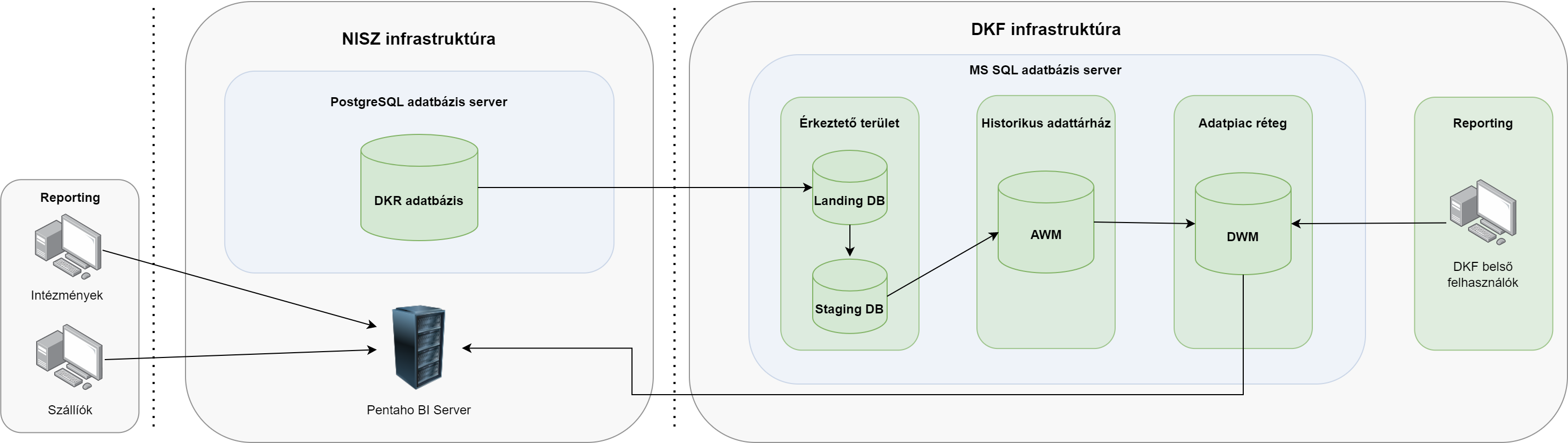 Az Intelligens jelentéskészítési modul egy többrétegű adatbázis struktúra, melynek nincsen valódi felhasználói felülete, benne napi áttöltéssel a DKR-ből származó PUPSVC sémát, illetve annak változásait tároljuk idősorosan rendszerezve, majd:

egy adatpiac rétegben dimenzionális modellt alakítunk ki belőle és kínálunk fel tetszőlege BI kiaknázó eszköz számára (esetünkben a belső felhasználók számára PowerBI kiaknázáshoz)
az adatpiacot Mondrian sémába rendezve az IDPR rendszer részeként a Pentaho SSBI felületén web-es elérésű riportokat kínálunk fel az intézményi és szállítói felhasználók számára szigorú jogosultságkezeléssel.
Az intelligens jelentéskészítési modul eléréseDKÜ/DKF belső ügyfelek számára
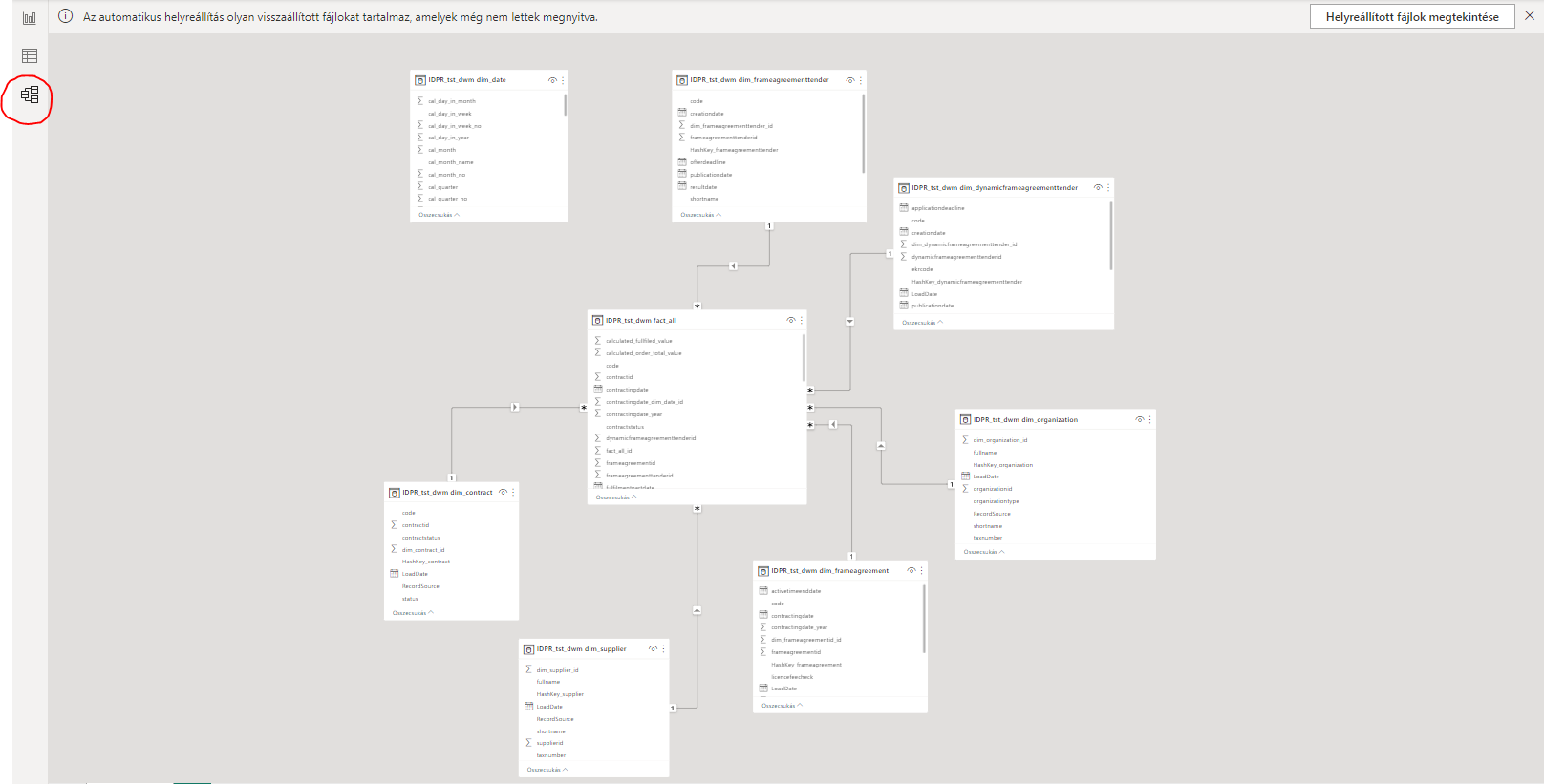 Az Intelligens jelentéskészítési modulnak nincsen valódi felhasználói felülete,  a dimenzionális rendszerezettségű MS-SQL adatpiacra) PowerBI eszközzel csatlakozva egy előkészített adatszerkezetet találunk, melyet tetszőleges elrendezésű riport/dashboard felületen igény szerinti szűrési lehetőségekkel jeleníthetünk meg.
A megjelenítési lehetőségeknek a PowerBI kiaknázó eszköz funkcionalítása és a kezelő személyzet képzettsége szab határt.
Az intelligens jelentéskészítési modul elérése belső ügyfelek számára
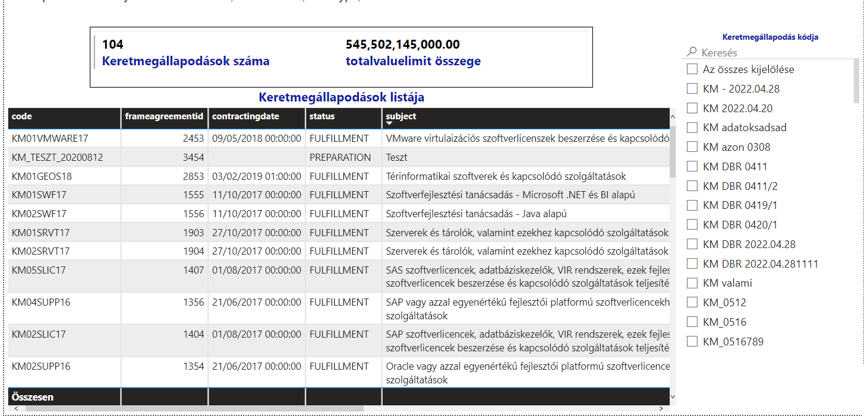 Az átadott mintariportok Power BI fájlként készültek el, és egyetlen .pbix riport fájlban kerülnek átadásra
A különböző jogosultsági szinteknek megfelelő riportok külön .pbix fájlokban történő elmentése.
A riportok forrása felhasználható szabadon definiált újabb riportok létrehozásához.
Az intelligens jelentéskészítési modul elérésekülső ügyfelek számára
Az Intelligens jelentéskészítési modul üzembeállításával a külső ügyfelek nem vesznek észre változást, ugyanakkor a háttérben az alábbi változások mennek végbe, illetve új lehetőségek nyílnak:

A Pentaho SSBI riport portál a legfrissebb szoftver infrastruktúrán fut az üzembiztonság növelése céljából.
A külső ügyfelek szeparációjának biztonságtechnikája az LDAP integráció módosításával jelentős fejlesztésen esett át.
Lehetőség nyílik a külső ügyfelek önkiszolgáló jelentéskészítésének biztosítására. Ahhoz, hogy a felhasználó önmagának is képes legyen riportokat definiálni a Pentaho Reporting felületen Mondrian Schema Workbench-ben előállított adatkockák kerültek létrehozásra, melyek az önkiszolgálást hivatottak segíteni. Az előre összeállított adatkockák feltöltésre kerülnek a Pentaho Reporting felületre. A reporting felületen szükséges a kockákban forrásként használt adatbázis adatforrás beállítása, melyet a „Manage Data Sources” menüpontból lehet elérni. A beállítás után elérhetővé válik a kocka a Self Service BI menüpontja alól. Az önkiszolgálás részeként a felhasználó választhatja ki, hogy milyen kockából, milyen dimenziók és mérőszámok mentén szeretne riportot összeállítani magának.
Kapcsolódás más rendszerekhez
Az IDPR és a kapcsolódó rendszerek áttekintése, az átadásra kerülő adatok melyek átadásra kerülnek.
Az IDPR oldaláról küldött adatok
Az interfész kialakítása
A kapcsolat jellemzése
Az interfészen átadott adatcsomagok ellenőrzése, adatvalidáció
A KAÜ-s bejelentkezés használata a mindennapokban
Az OCCR jövőbeli hatása az ellenőrzésekre, adatbevitelre
Az adatforgalom iránya
A kapcsolódó rendszer oldalról beérkező adatok
Adattisztaság biztosítása, kiépítése
Kérjük, tegyék fel kérdéseiket!
Köszönjük afigyelmüket!